В гостях у осени
Ребята, хотите поехать в интересное путешествие?
Как вы думаете, на чём можно
                                             путешествовать? 
    На автобусе
    На машине
    На велосипеде….
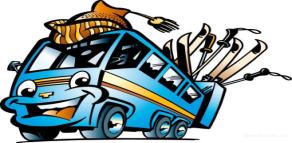 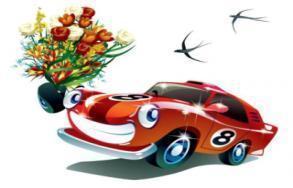 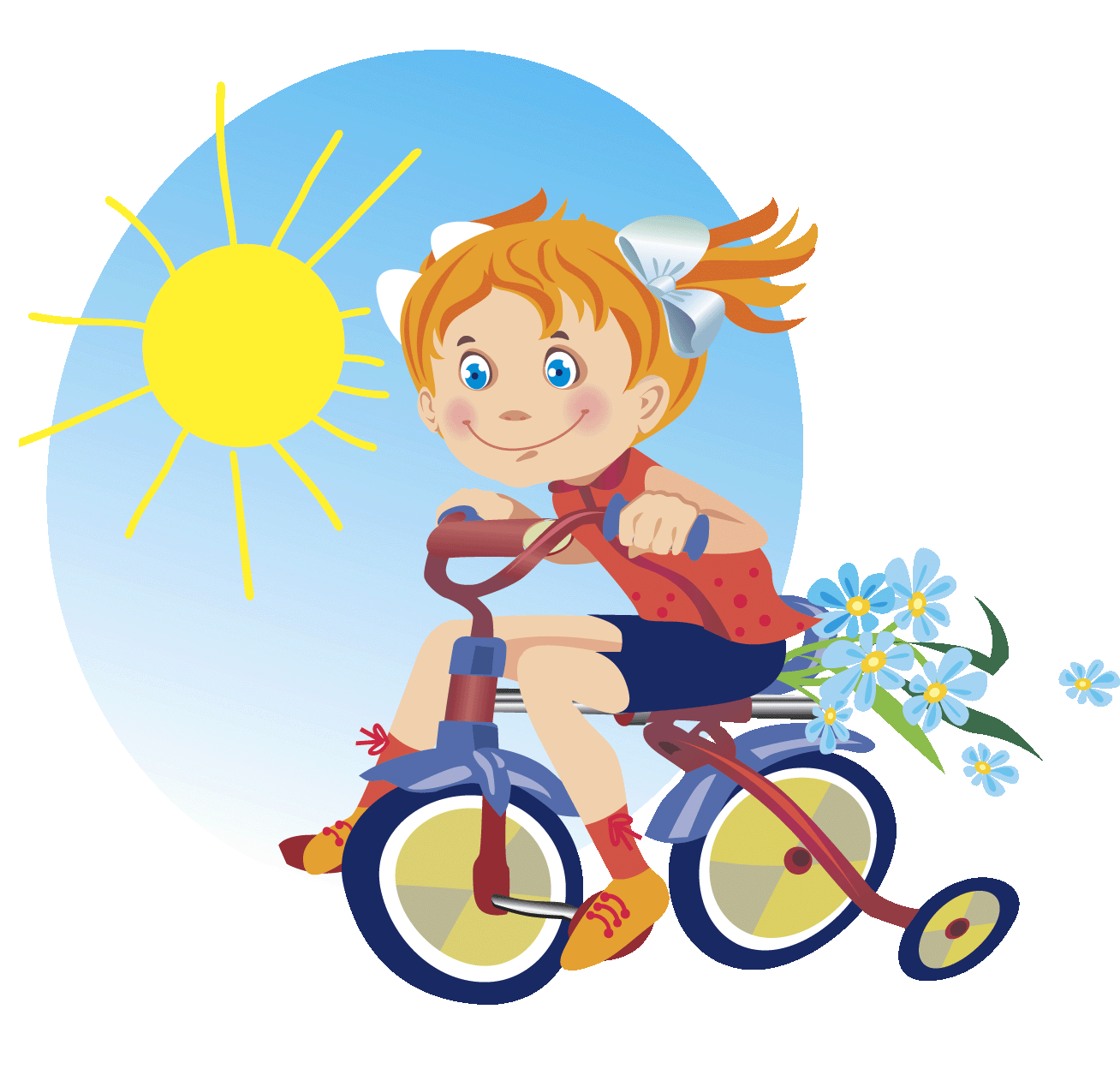 А мы с вами поедем… Попробуйте отгадать:
Братцы в гости снарядились.
          Друг за друга уцепились.
         И помчались в путь далёк, 
         Лишь оставили дымок.
         Правильно, это поезд. 
            Он уже нас ждет!
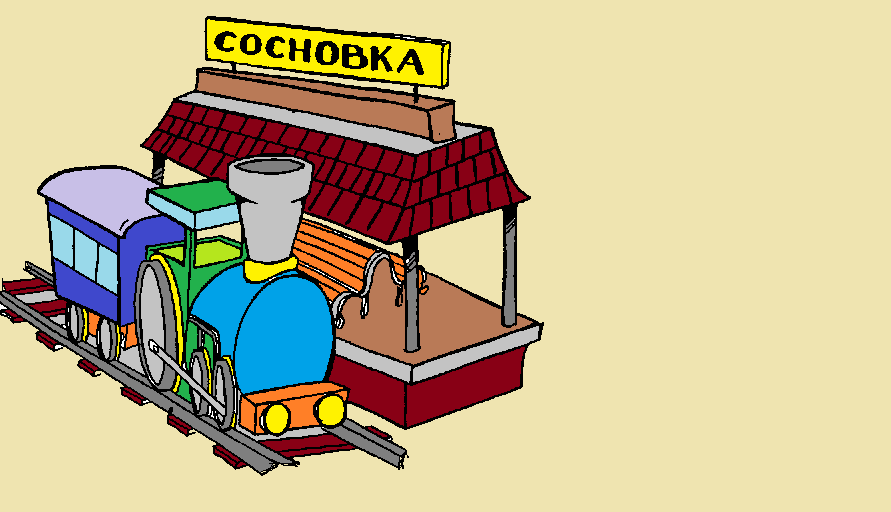 Но в вагон сядет лишь тот, кто назовет примету осени.
Осенью 
 падают
 листья
Осенью 
становится
холодно
Осенью
часто
идут
дожди
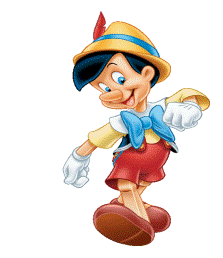 Молодцы!     Все заняли свои места?  Тогда в путь.
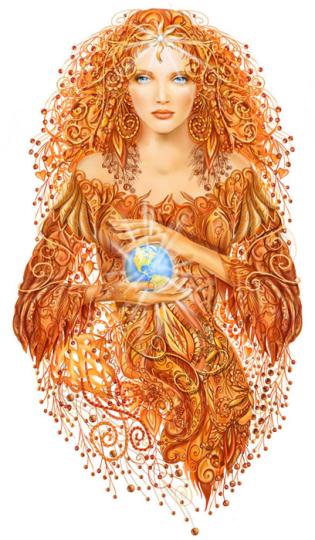 Ну, вот мы и приехали!



     Здравствуйте, гости дорогие!
Ребята давайте поприветствуем Осень!
Здравствуй осень, здравствуй осень,
Хорошо что ты пришла.
У тебя мы, осень спросим
Что с собою принесла?
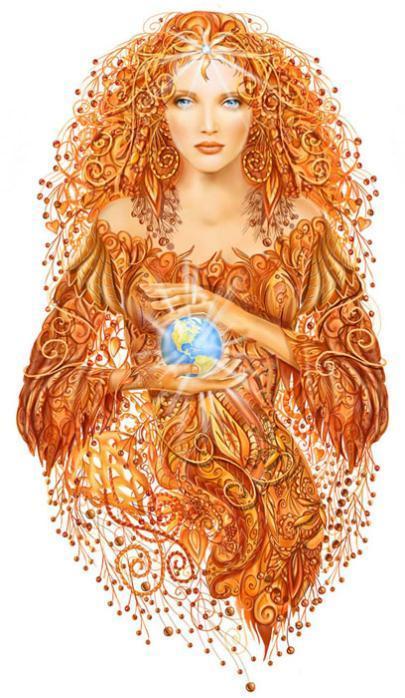 Принесла я вам подарки:Танцы, игры и загадкиНо, чтоб выполнить заданья,Нужно приложить старанье.Не шалить, не отвлекаться,Только делом заниматься.
Хотите со мной поиграть?
Игра «Собери урожай».
Я приглашаю вас в мой сад – огород.
 
Но в моем саду растут фрукты
только те, в названии которых есть звук [А]. 
А в огороде -  овощи, 
в названии которых тоже есть звук [А].  

Помогите мне собрать урожай.
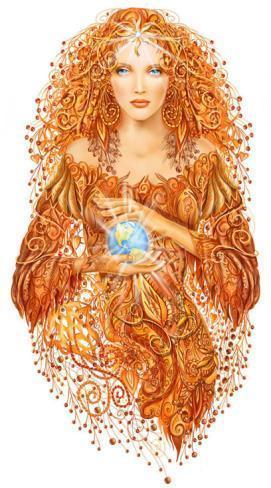 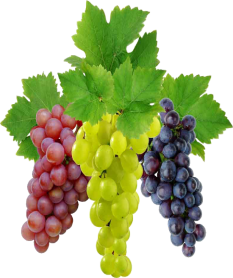 Сад
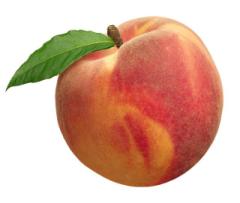 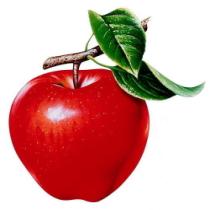 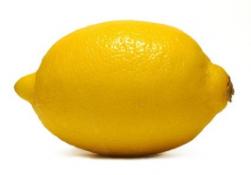 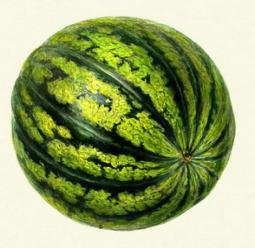 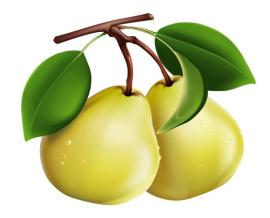 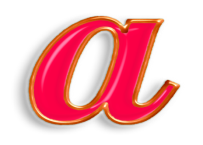 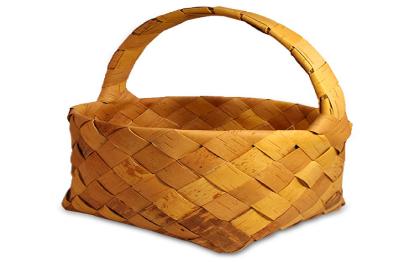 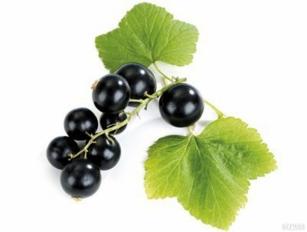 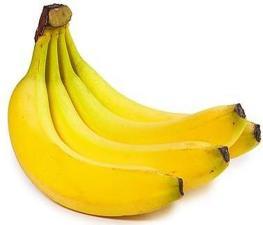 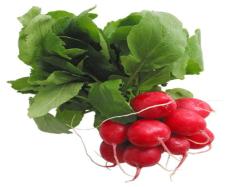 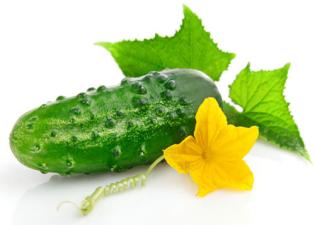 Огород
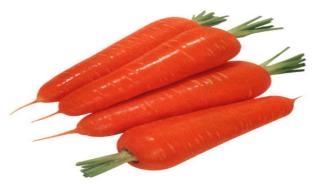 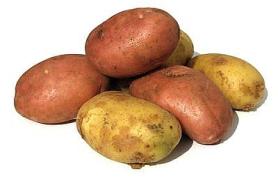 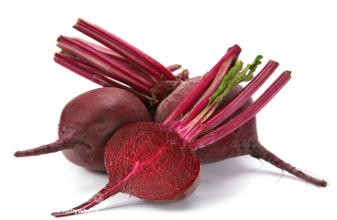 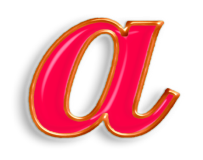 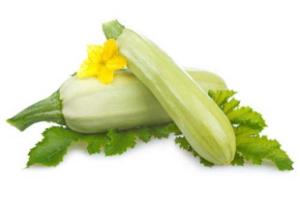 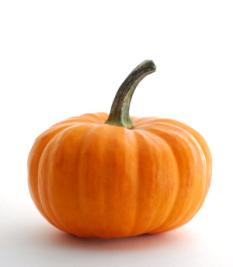 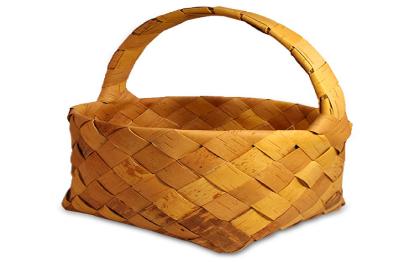 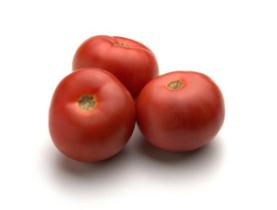 Игра «Назови правильно» А скажите, пожалуйста, что можно приготовить из овощей и фруктов?
салат                     пюре                          сок     



                     икру                           рагу
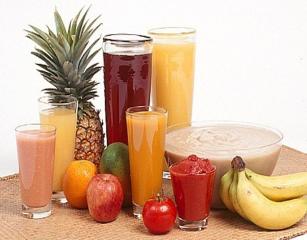 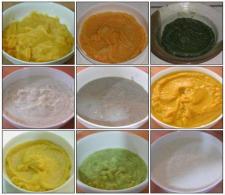 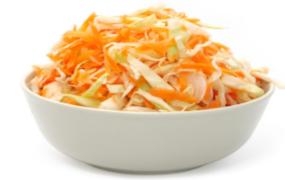 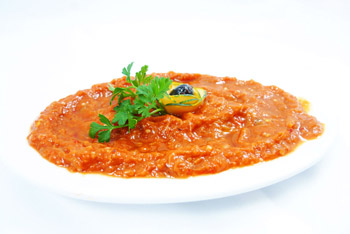 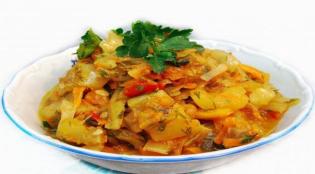 А как будет называться сок из груши, сливы, свёклы, абрикоса…?Сок из груши – грушевыйСок из свёклы – свекольныйСок из абрикоса – абрикосовый                        А пюре из картофеля, из банана, из яблока?          Пюре из картофеля – картофельноеПюре из банана – банановоеПюре из яблока – яблочное                          А как называется икра из кабачков, из баклажанов?Икра из кабачков -  кабачковаяИкра из баклажанов – баклажанная Молодцы!
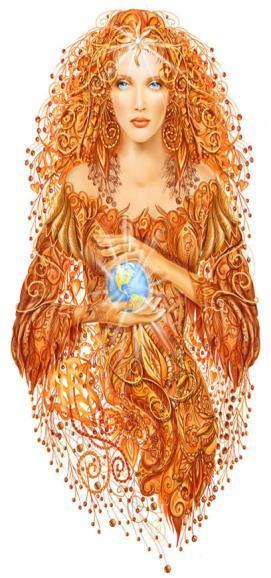 Игра «Чудо – дерево»Хотите побывать в моём лесу? Здесь растёт много разных деревьев. Какие деревья знаете вы?
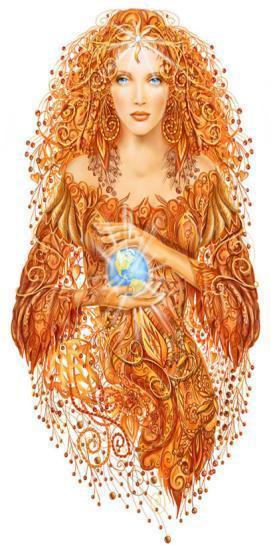 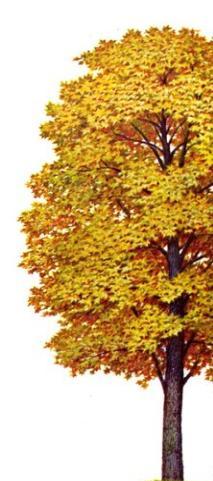 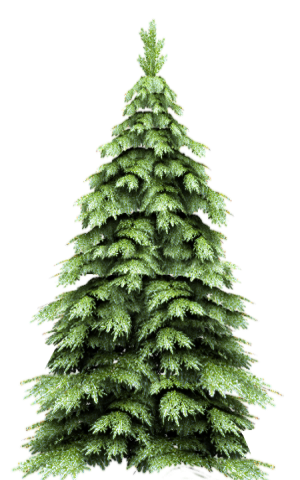 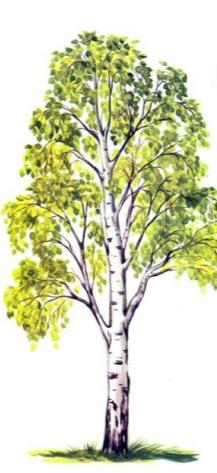 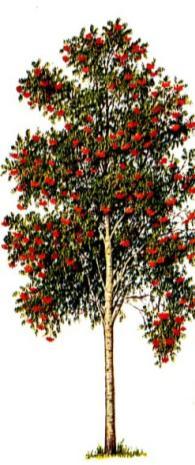 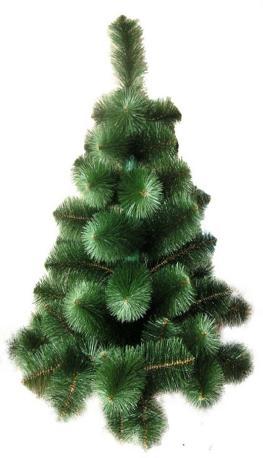 Правильно вы назвали, есть такие деревья в моём лесу. Но есть у меня ещё чудо – дерево.
Отгадайте, какие деревья здесь спрятались?
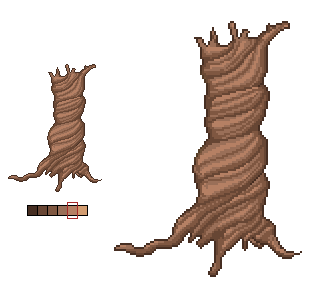 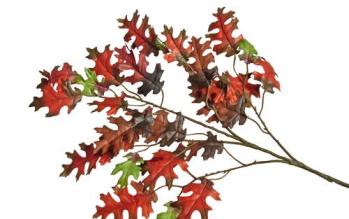 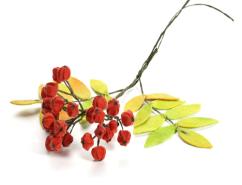 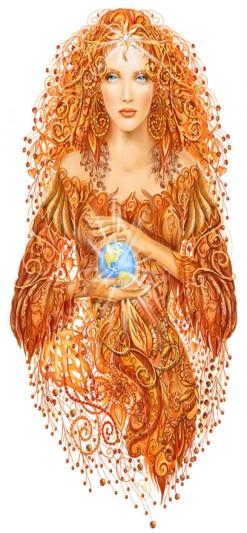 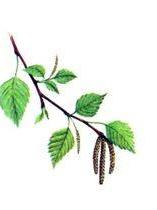 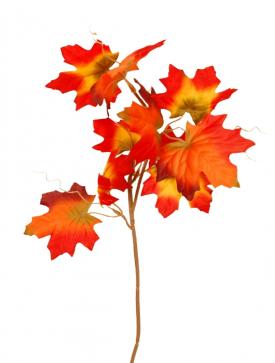 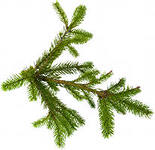 [Speaker Notes: Дуб, рябина, береза, клен, елка.]
А какие это листья, и с какого они дерева?
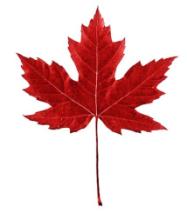 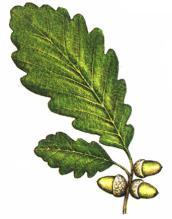 Дубовый лист – с дуба          Кленовый лист – с клёна



 
Берёзовый лист – с березы                 Рябиновый лист – с рябины

Хорошо!
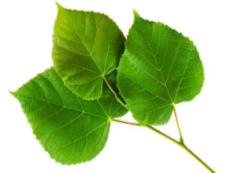 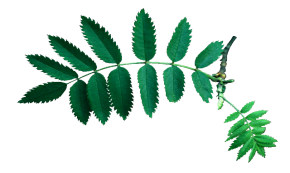 Отгадайте, что еще кроме деревьев растёт в лесу.
С виду он похож на зонтик,
Только меньше во сто крат,
Коль гроза на горизонте
Он бывает очень рад.
Если дождик и тепло –
Он считает, повезло.
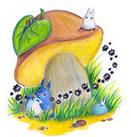 Посмотрите, какие здесь грибы выросли, вы знаете, как они называются?
сыроежки           подосиновик      подберезовики          опята 


  

   лисички         маслята       мухоморы       поганки    свинушки
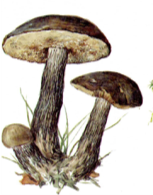 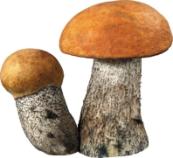 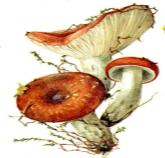 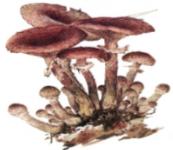 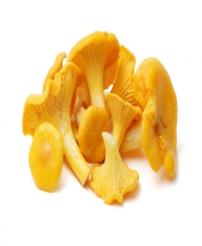 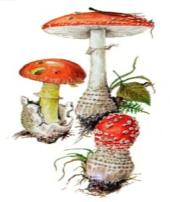 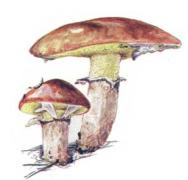 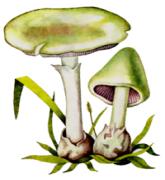 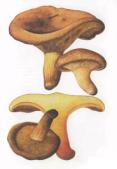 В моём лесу много птиц. А вы знаете, что происходит осенью с птицами?
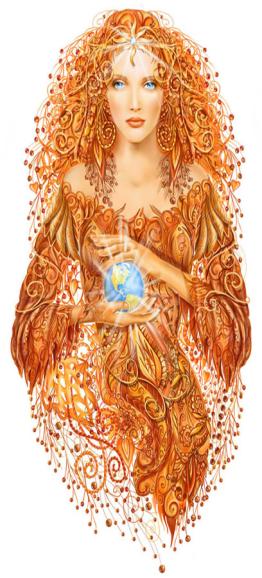 Птицы улетают на юг.
                          А зачем они улетают, ведь в лесу
                                           так красиво?
                              Птицы улетают, потому что 
                           становится холодно, нечего есть.
Посмотрите, сколько птиц на этой поляне. Выберите только тех птиц, которые улетают на юг. Назовите их.
Ласточка        скворец               грач           цапля
Как, одним словом их можно назвать?

Перелётные птицы.
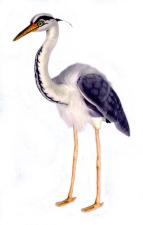 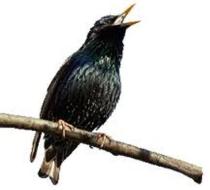 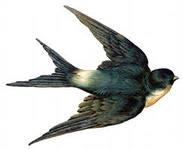 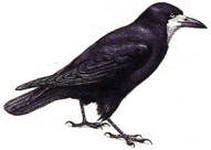 А как мы назовём этих птиц?
Зимующие птицы.



      дятел                     снегирь                  воробей    



                    ворона                        голубь
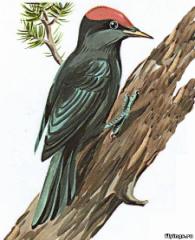 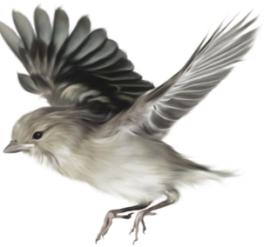 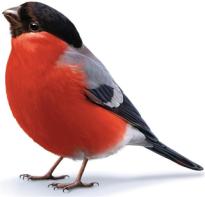 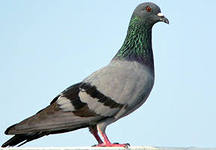 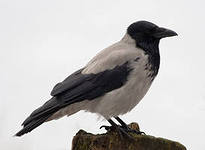 Молодцы! А кто еще живет в лесу?
Дикие животные.
Послушайте о них загадки? Отгадайте, кто это!
    Юркий, маленький зверёкС ветки прыг, на ветку скок. 

    Что за зверь,Скажите, братцы,Может сам в себя забраться?


                          Над шапками кустарника дерево плывёт.                     На чьей же голове оно уютно так растёт?                     Откроет нам поляна лесного великана.
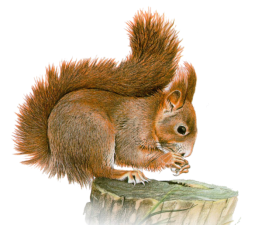 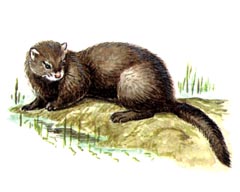 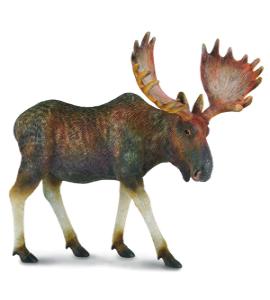 Послушайте о них загадки? Отгадайте, кто это!
Все иголки да булавкиВыползают из-под лавки.На меня они глядят,Молока они хотят. 
                                     Шерсть как шёлк у киски,                                 А на ушах кисти.                                 Только вряд ли скажешь «брысь»,                                 Посерьёзней киски... 

Словно вихрь летит спасаясь
От врага пугливый... 
Зимой спит, летом ульи ворошит?
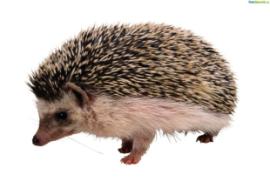 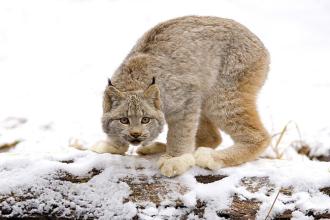 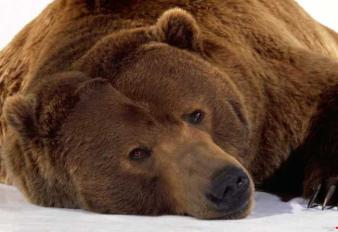 Ребята, понравилось вам в гостях у осени?
Но нам пора возвращаться в класс. Поезд ждет. В вагон сядут только те, кто скажет, чем мы сегодня занимались.
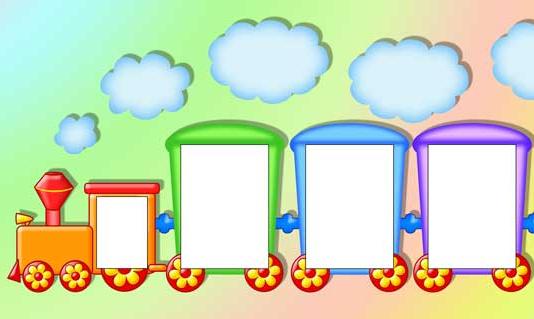